The Future of Storytelling
Jesse Schell
GDC 2013
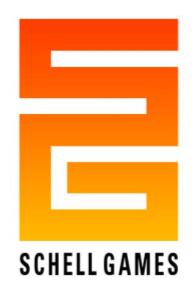 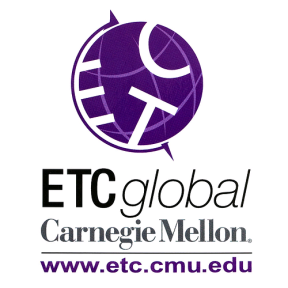 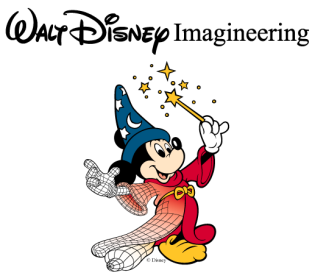 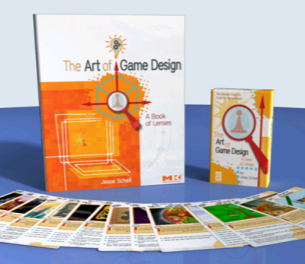 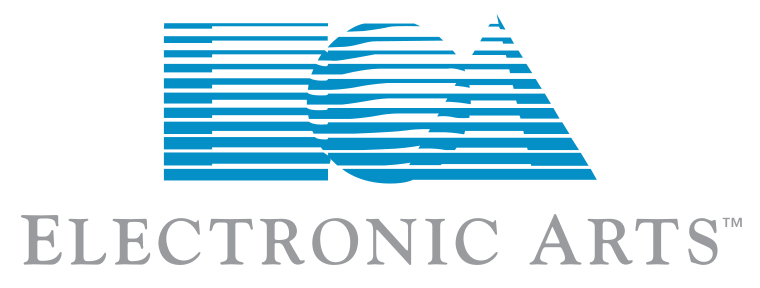 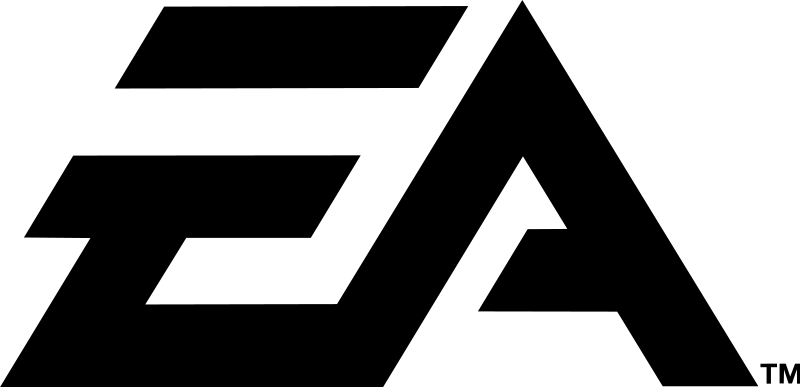 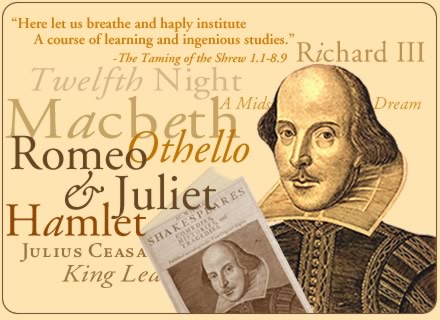 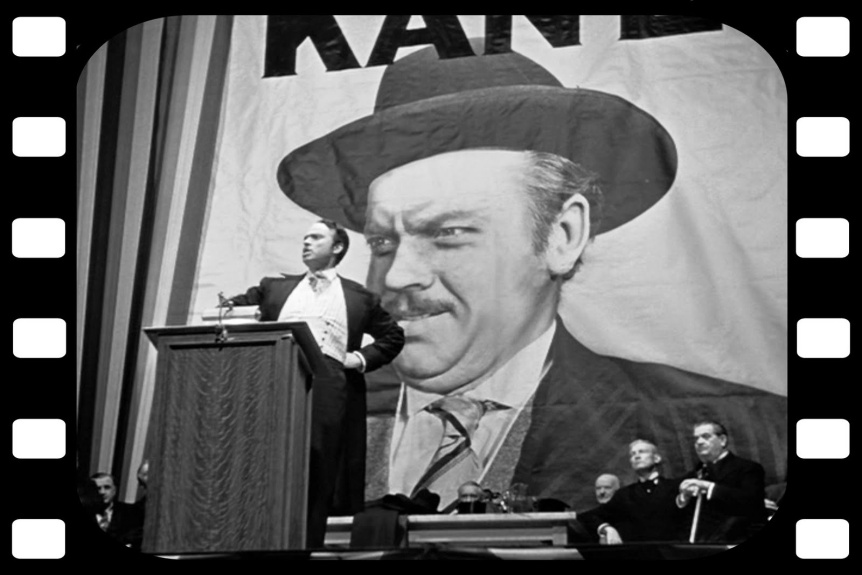 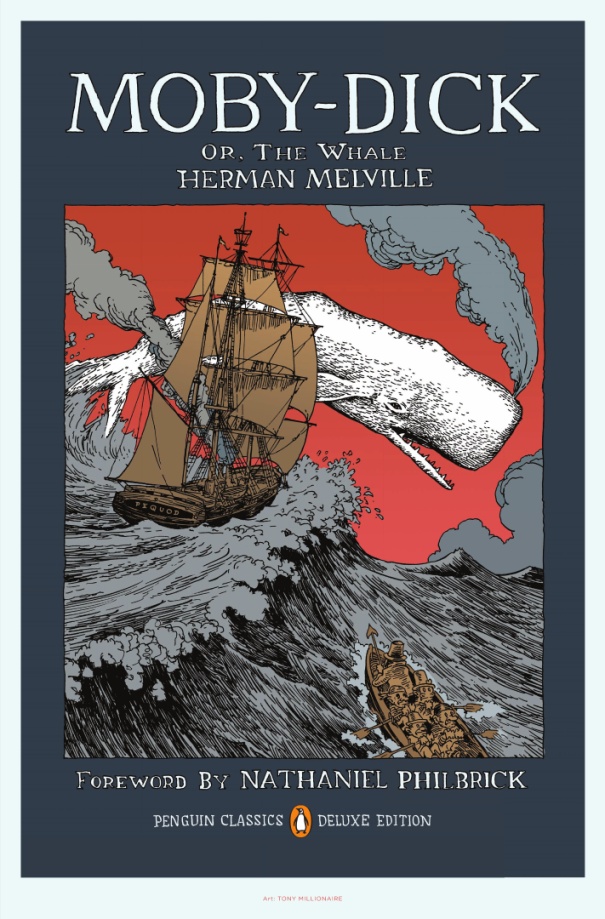 ?
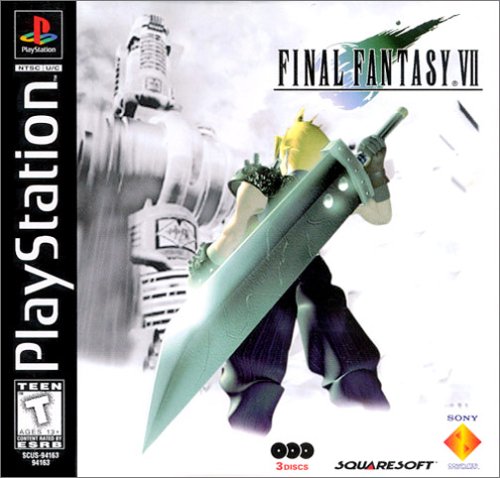 Movie Verbs: 	talk, ask, negotiate, convince, argue, shout, plead, complain
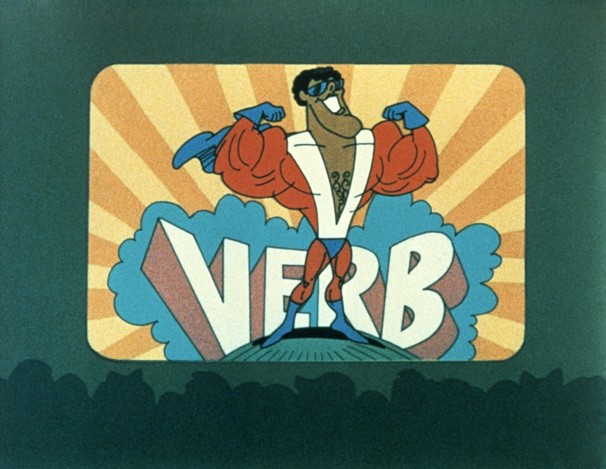 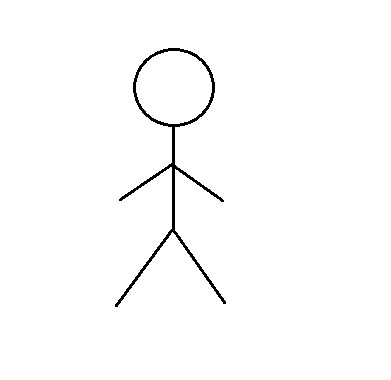 Videogame Verbs: 	run, shoot, jump, climb, throw, cast, punch, fly
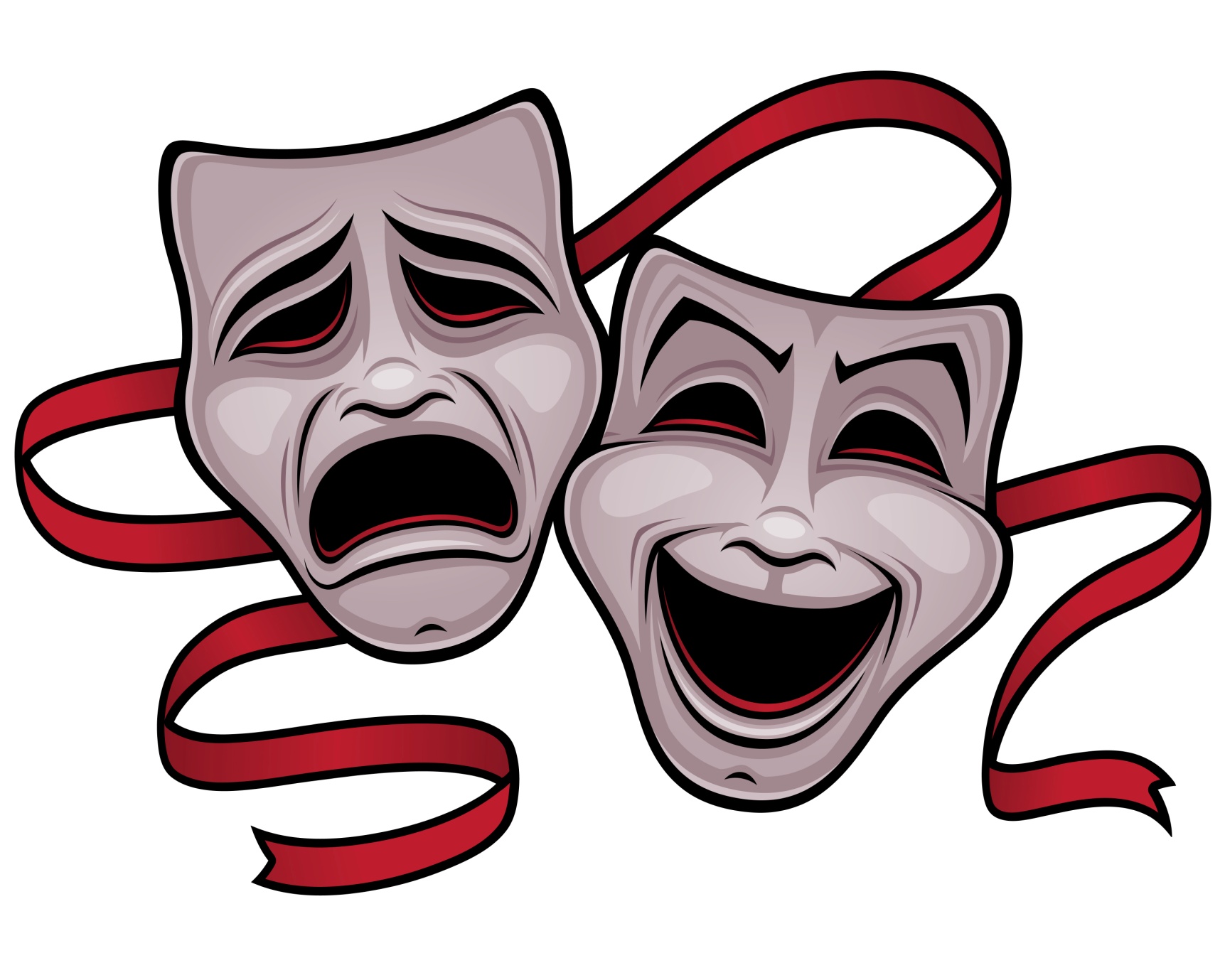 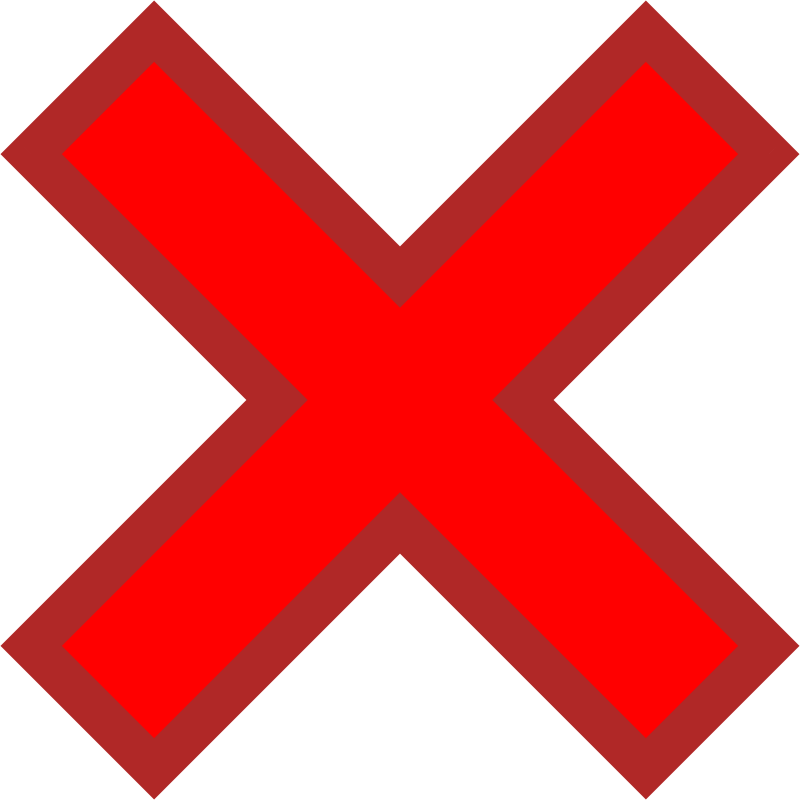 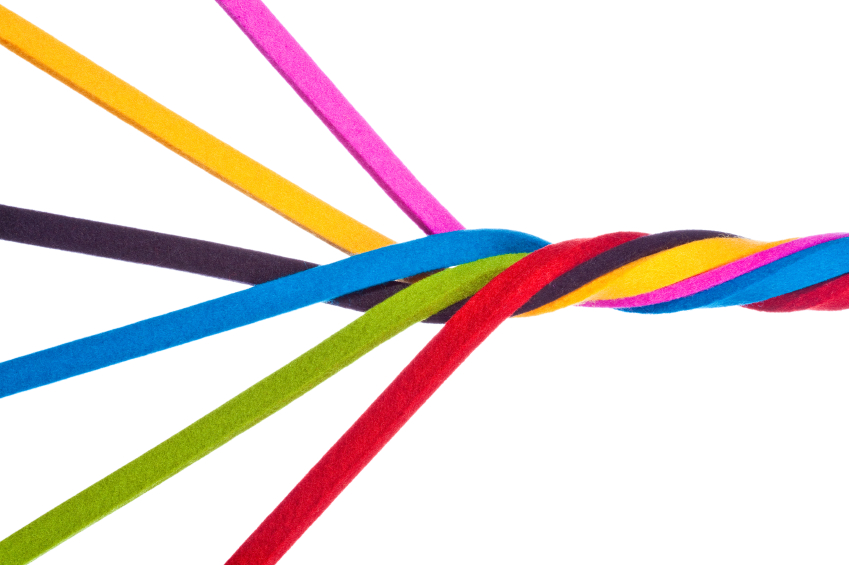 Unity
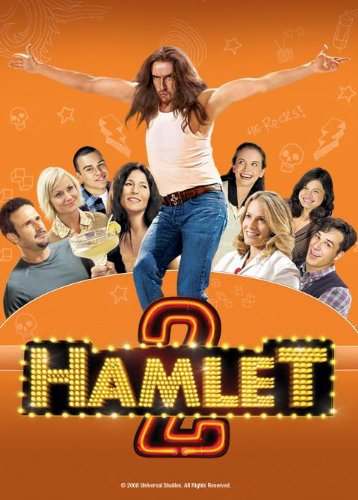 The Elemental Tetrad
Aesthetics
Mechanics
Story
?
Technology
?
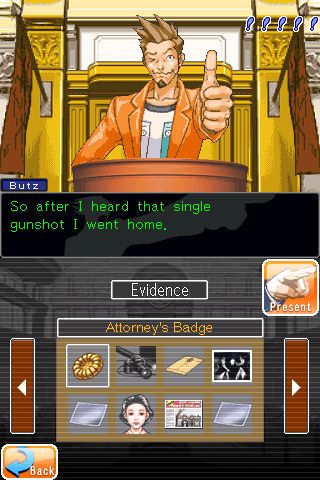 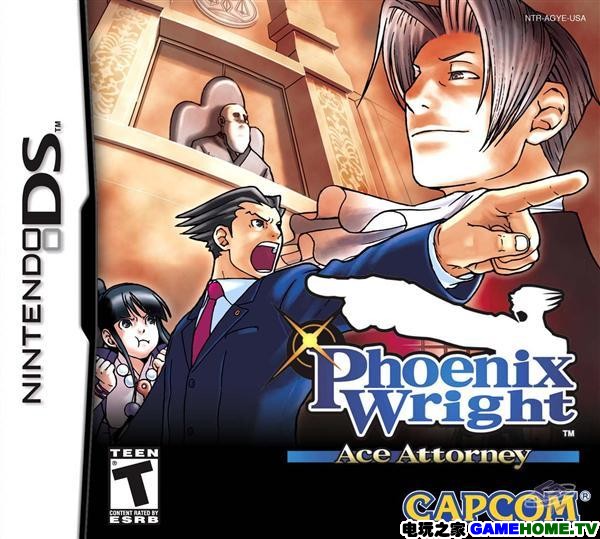 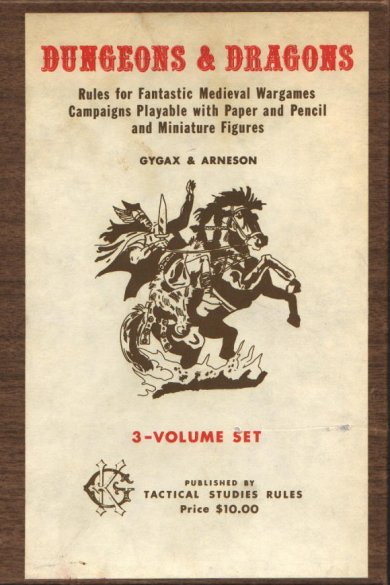 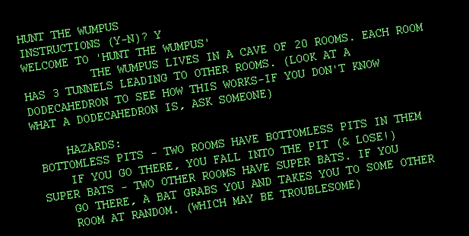 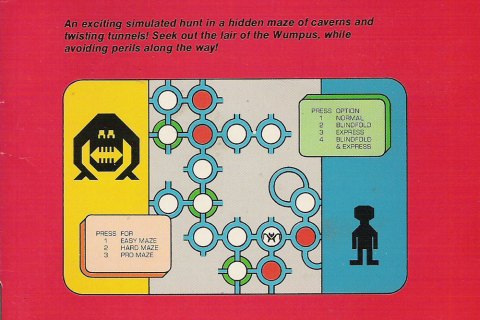 1972
1974
The Prophecy of Chris Swain
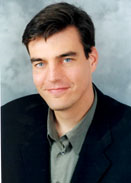 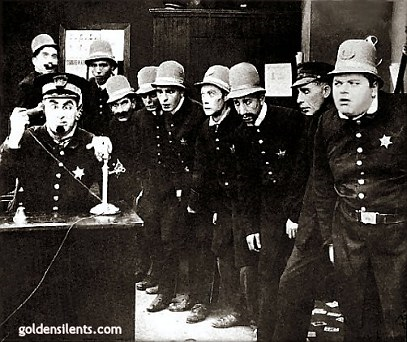 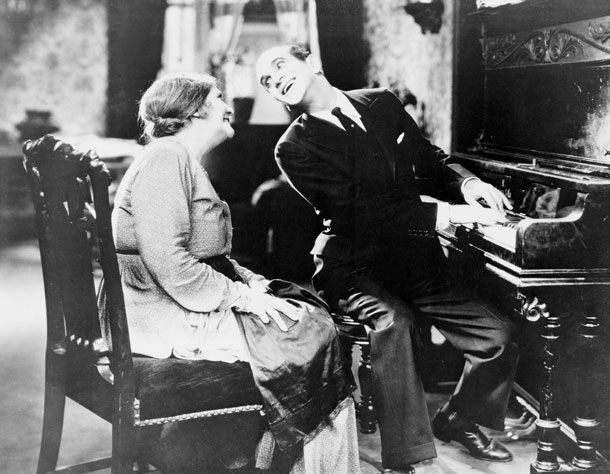 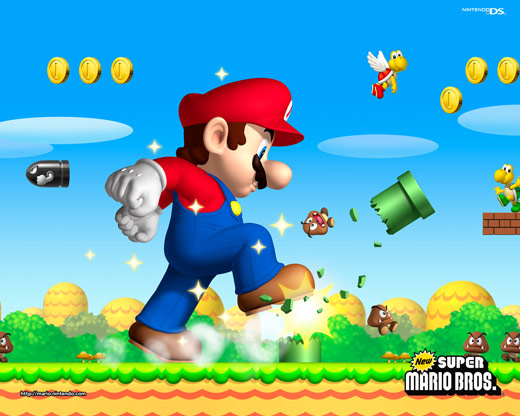 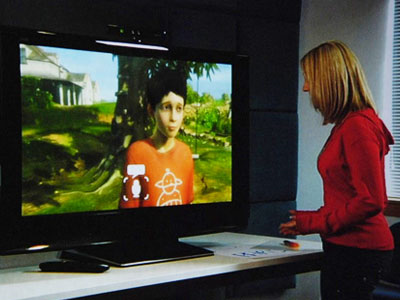 ?
Sensing Emotion
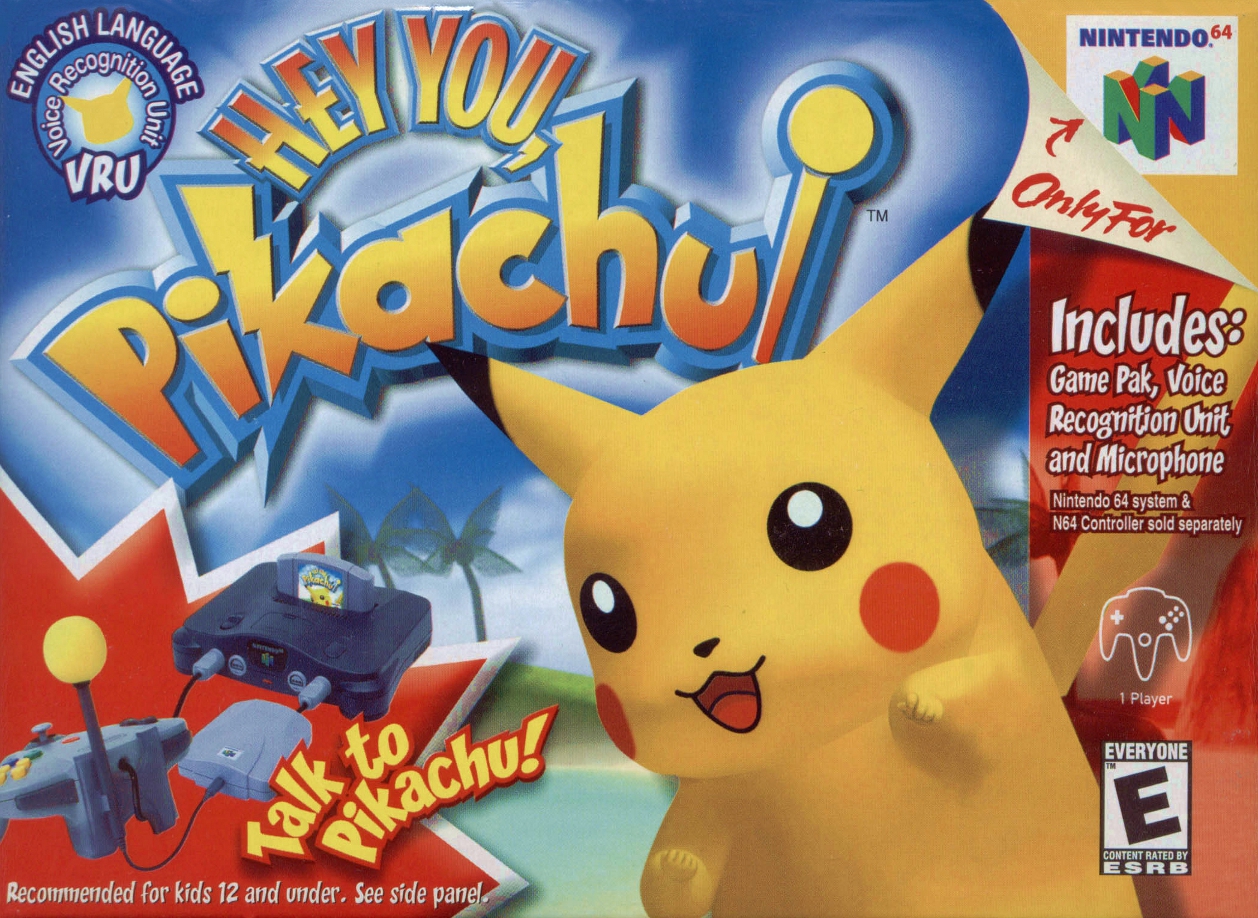 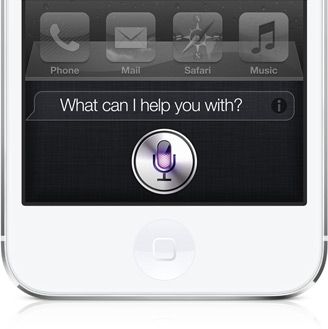 Natural Language Understanding
Eliza: Please tell me what's been bothering you.you: I'm bored.Eliza: Do you enjoy being bored?you: No.Eliza: Does this make you feel unhappy?you: Yes.Eliza: Please go on.you: I want something to do.Eliza: Suppose you got something to do soon.you: That would be great!Eliza: Tell me more about that.you: I'm bored.Eliza: Is it because you are bored that you came to me?you: yes.Eliza: I see.
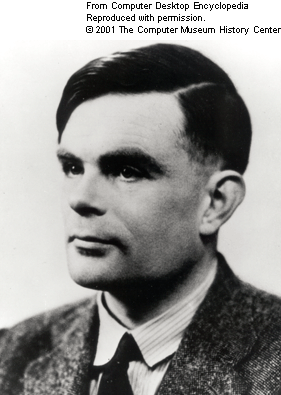 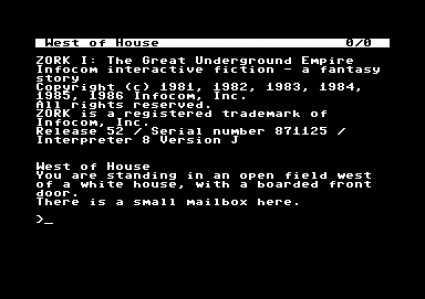 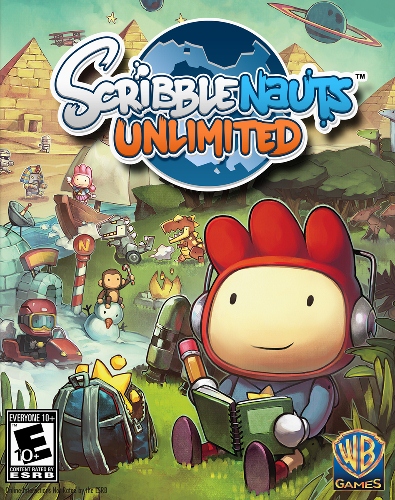 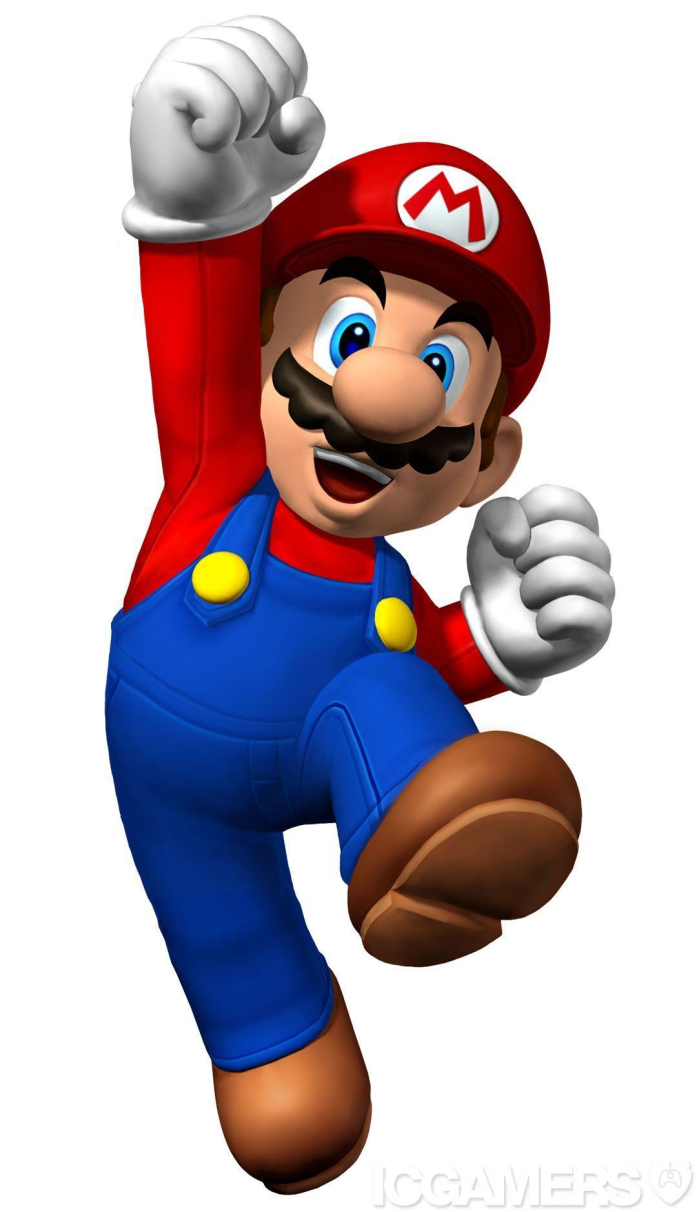 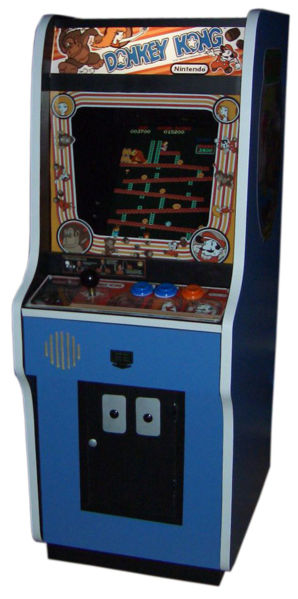 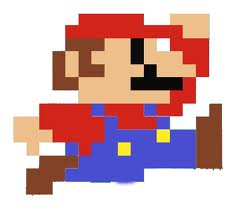 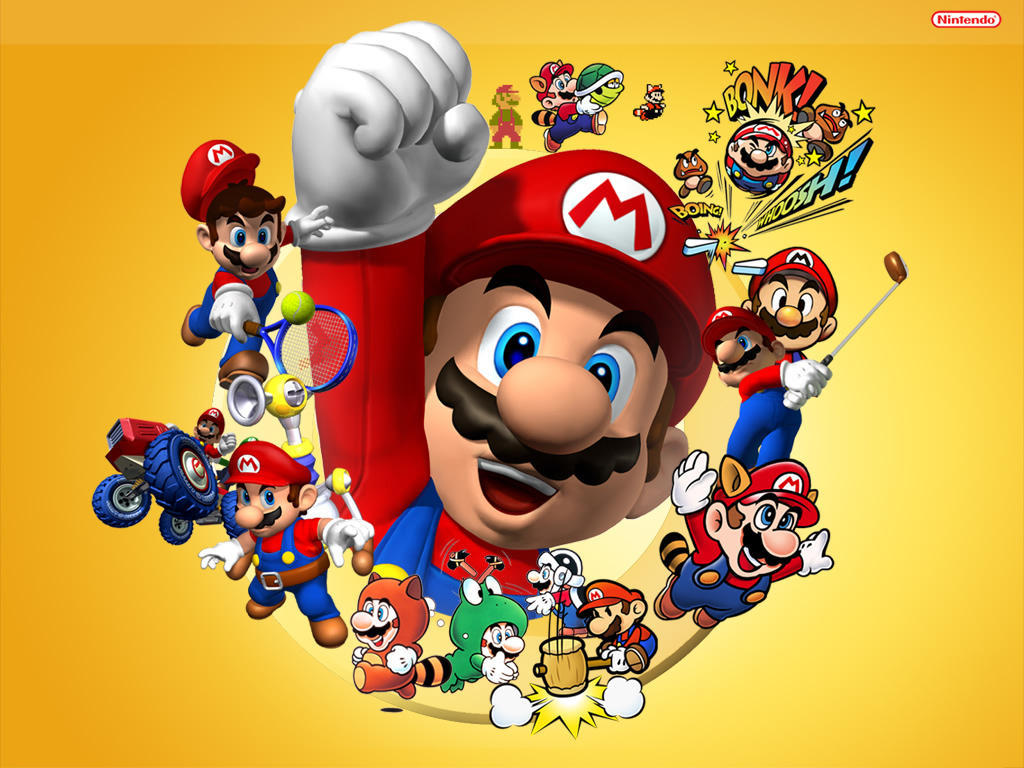 Mass Effect 3
Who will we talk to?
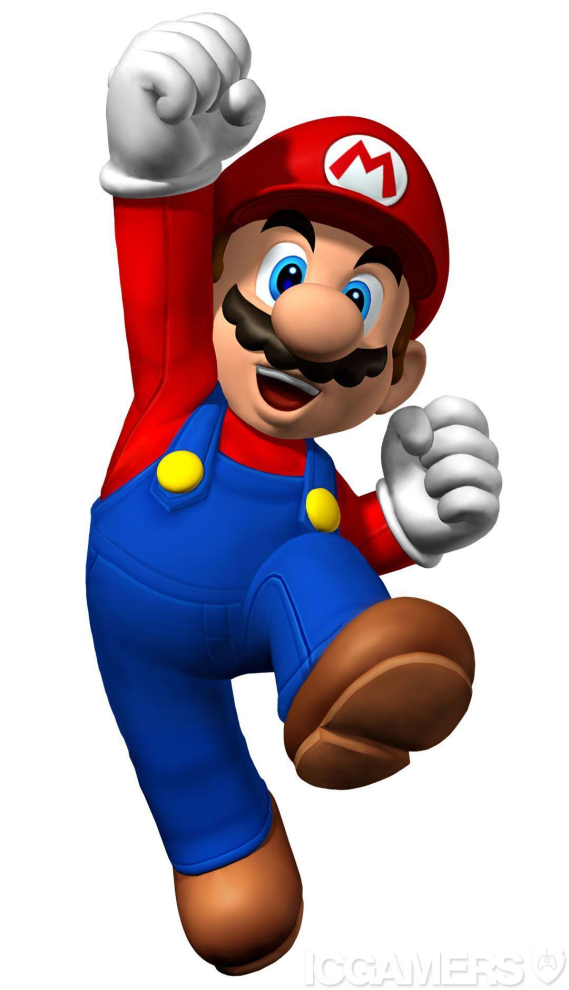 Our avatars.
Who will we talk to?
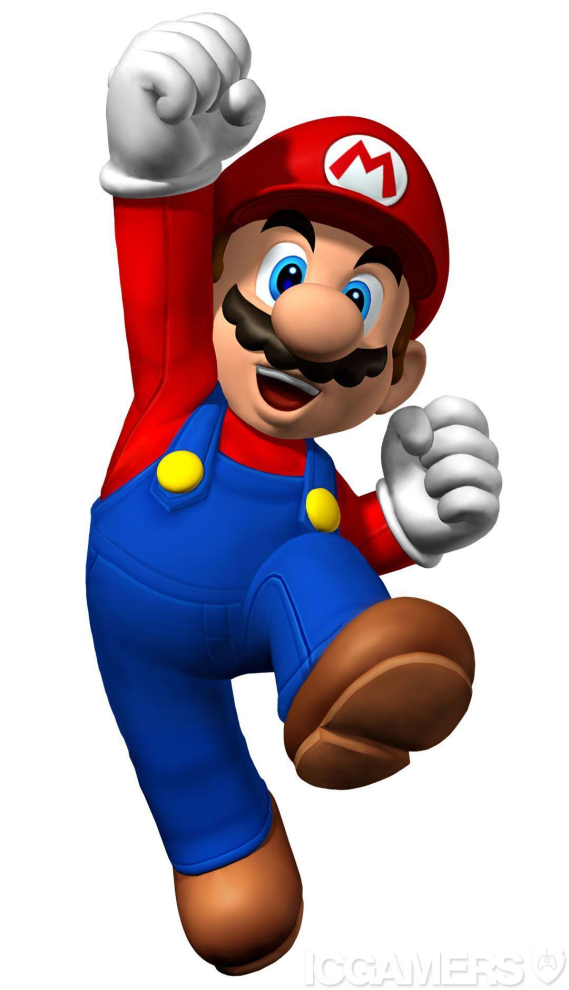 Our avatars Virtual Companions.
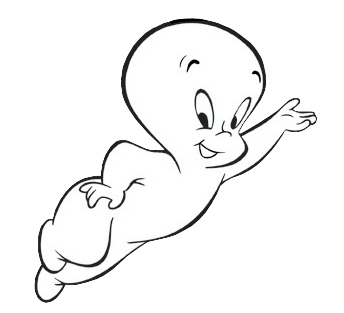 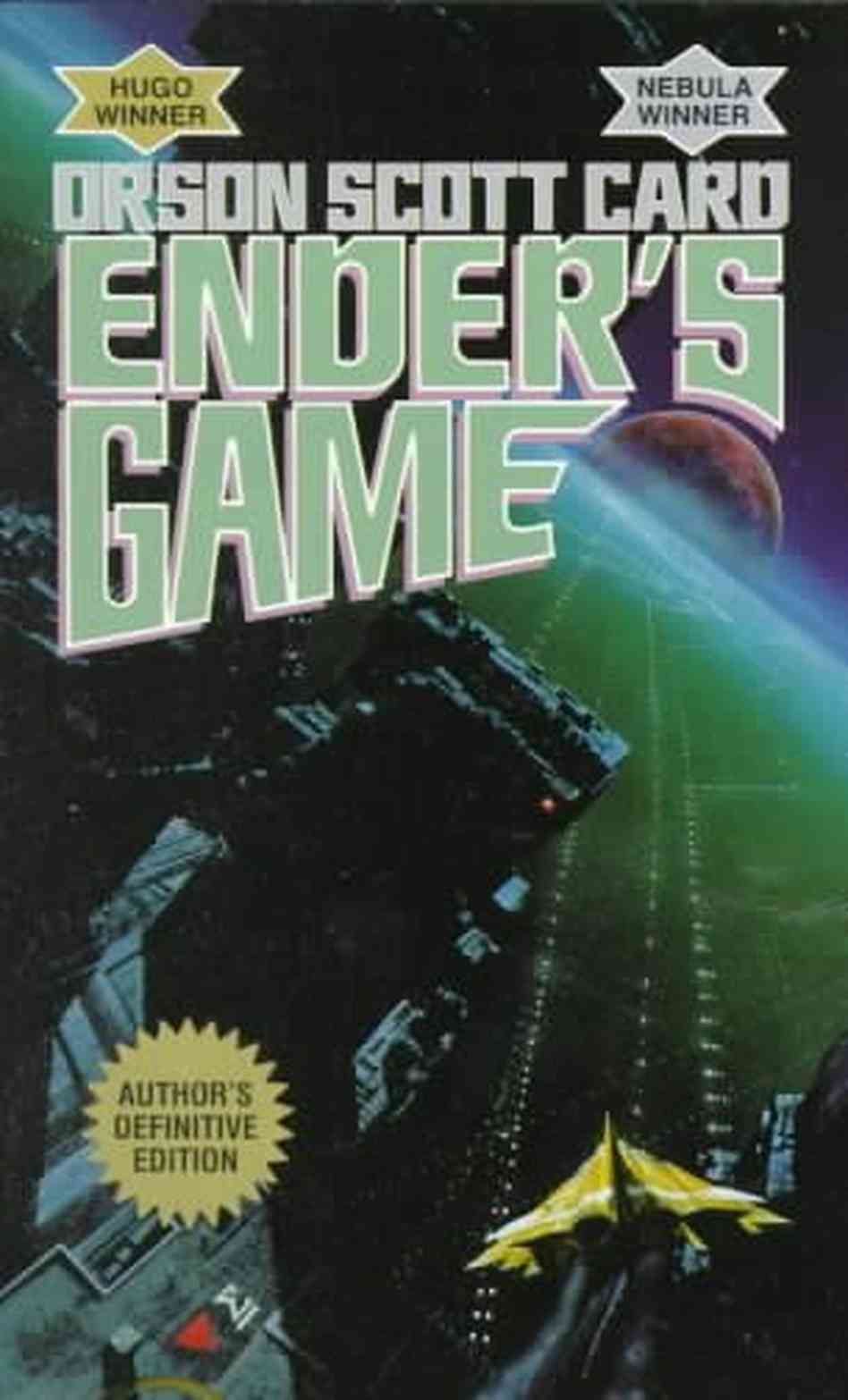 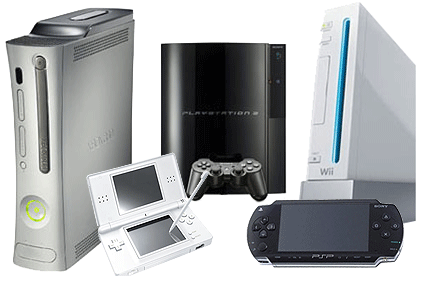 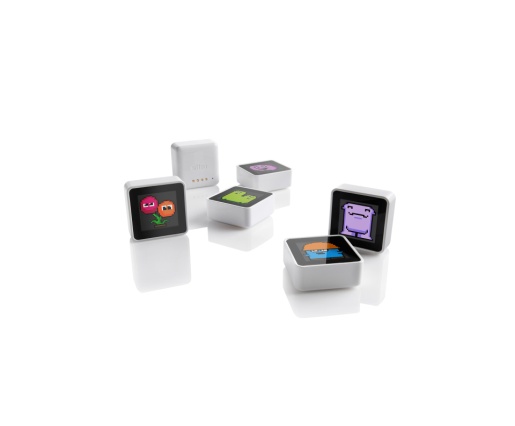 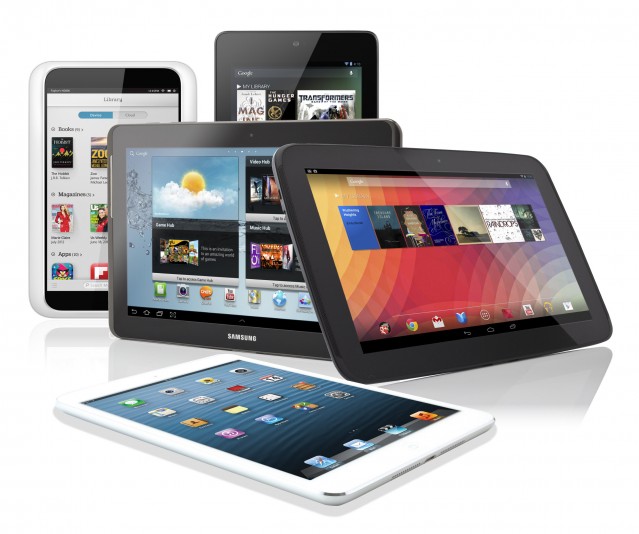 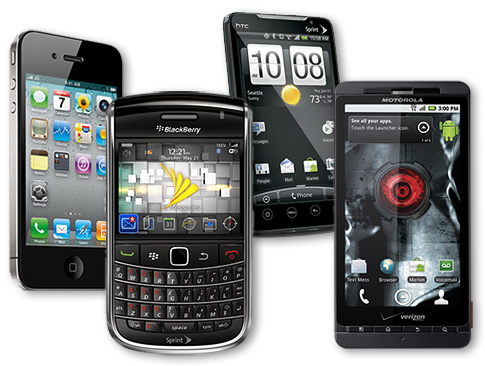 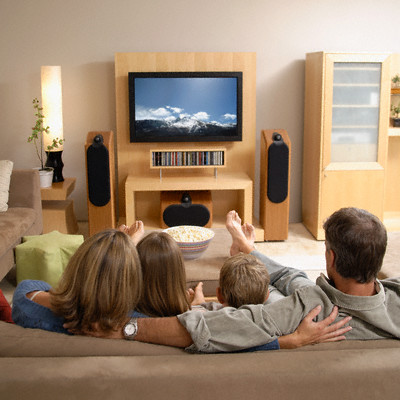 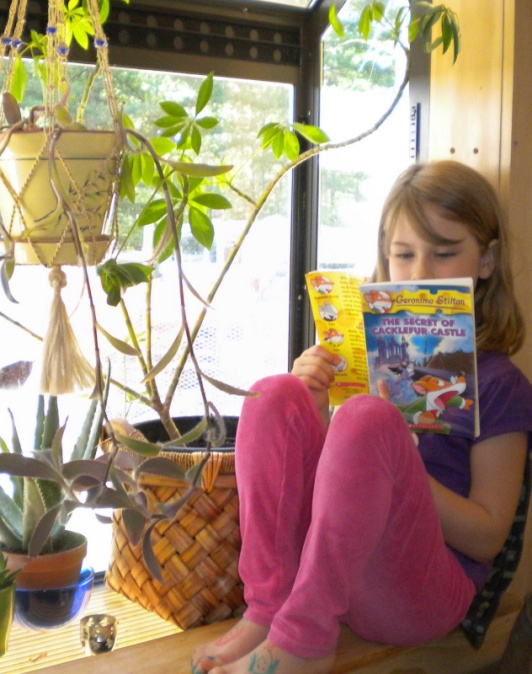  The Hearth
Reading Nook 
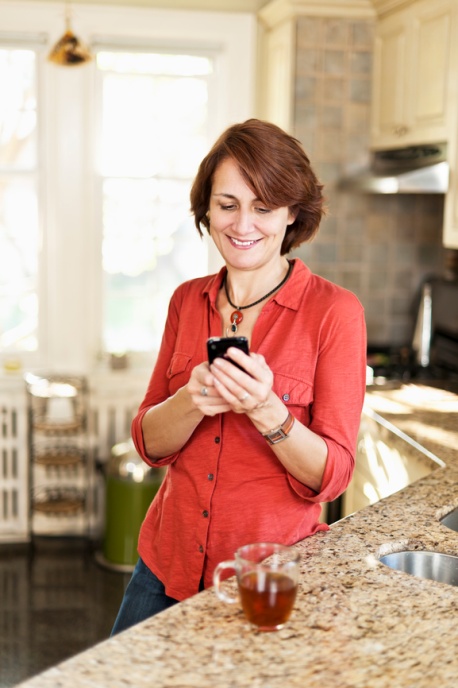 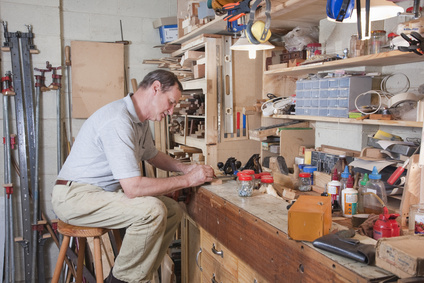  “Anywhere”
Workbench 
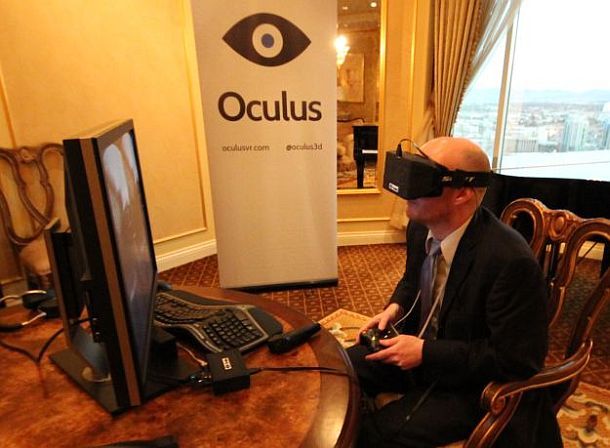 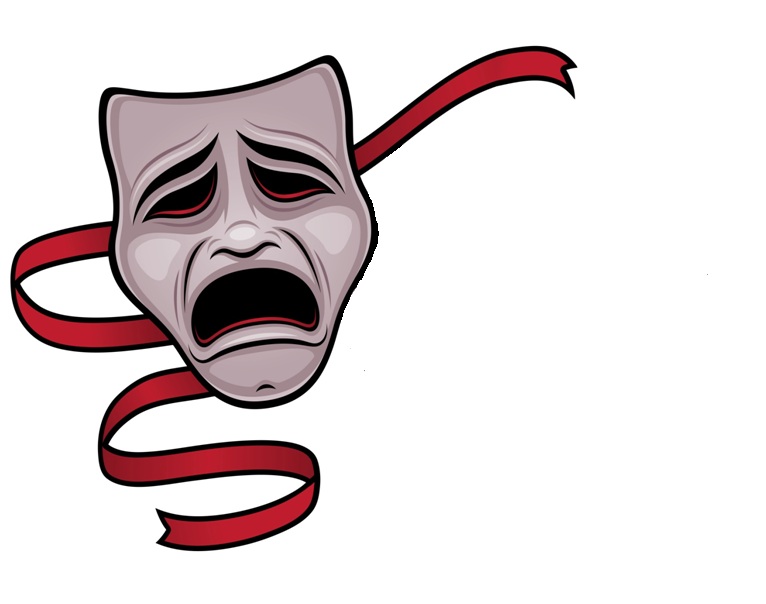 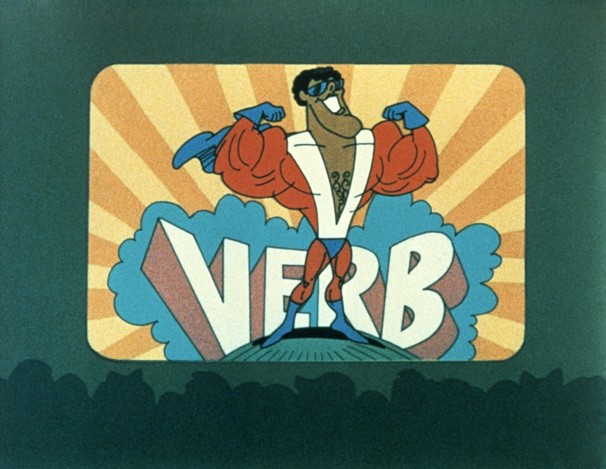 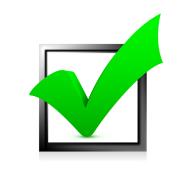 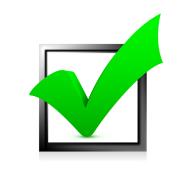 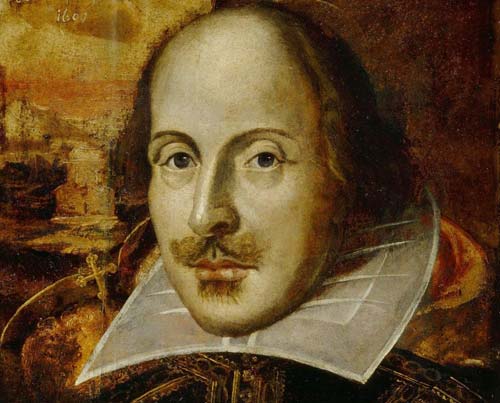 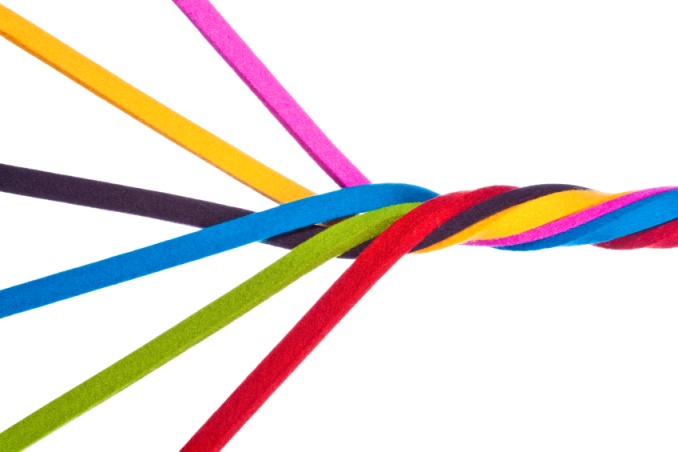 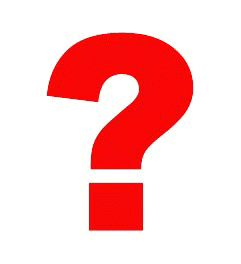 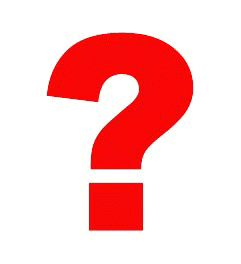 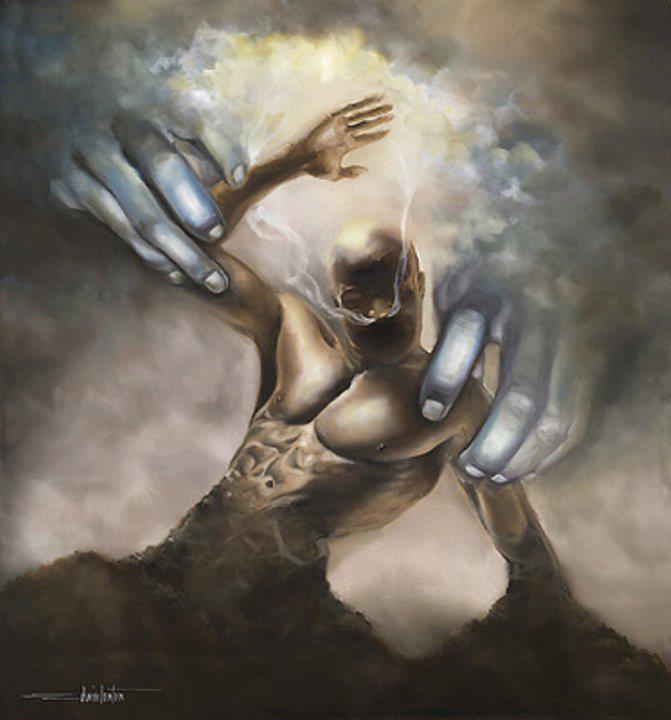 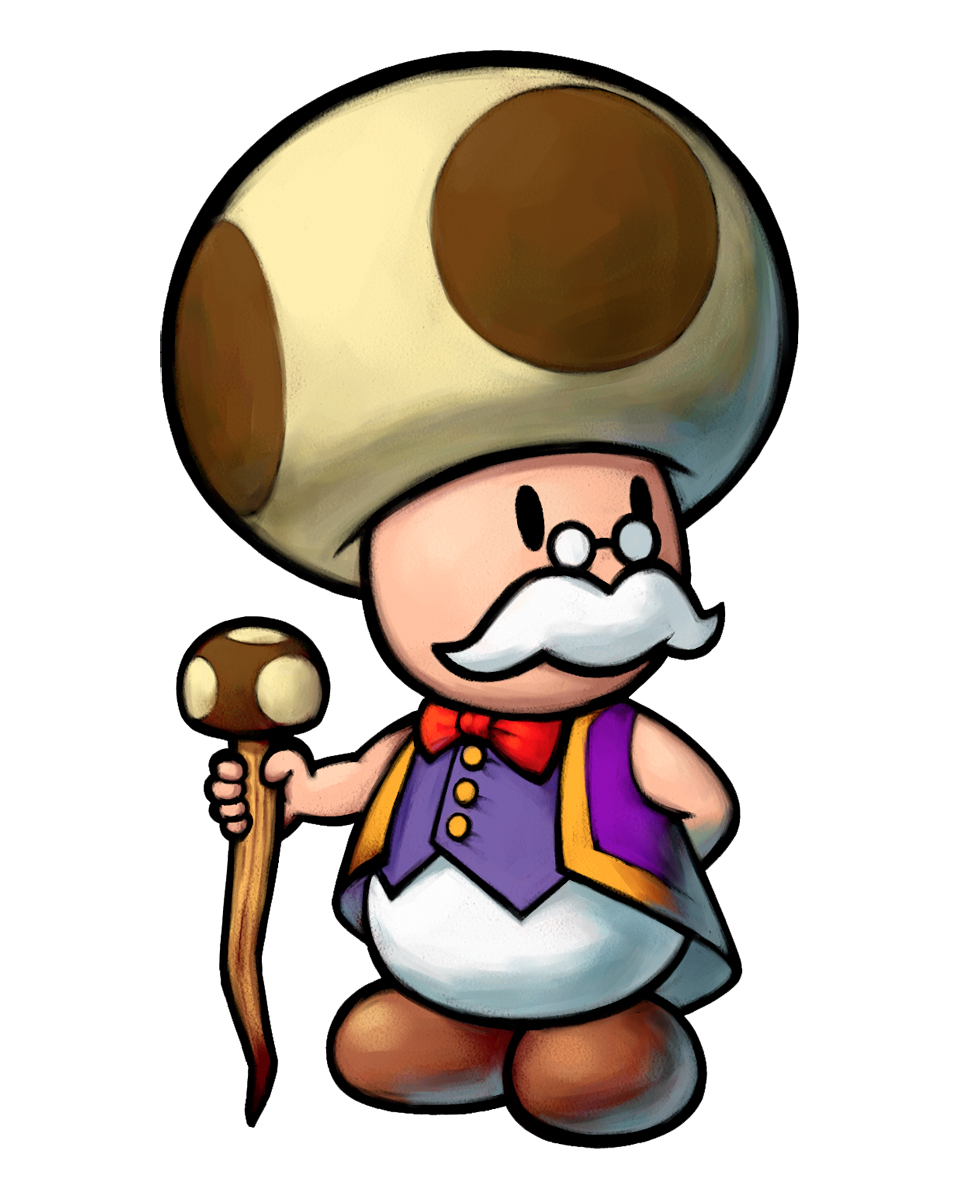 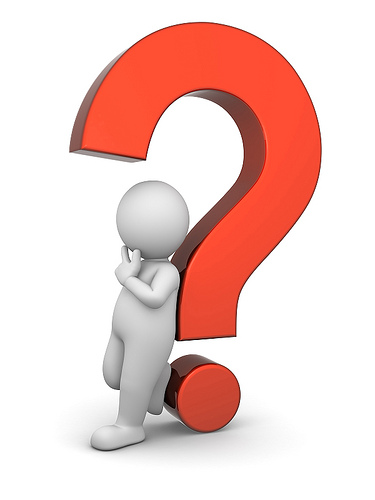 Thanks!
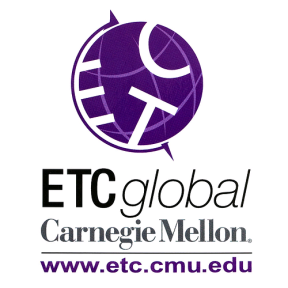 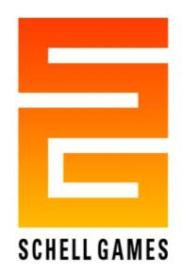 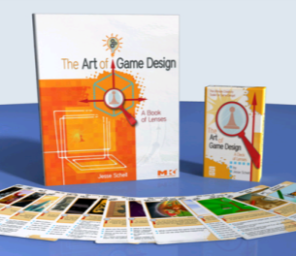 Email: jesse@schellgames.comSlides: jesseschell.com
Twitter: @jesseschell